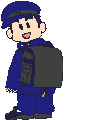 Роль семьи в  профилактике правонарушений
среди несовершеннолетних
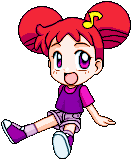 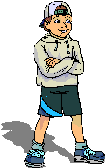 Подготовили:
Социальный педагог Конева Вероника Васильевна
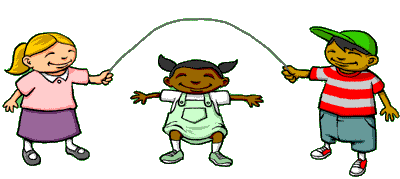 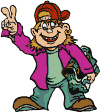 Отклонения в поведении детей и подростков
Социальные факторы
Неодобряемое поведение – поведение, эпизодически наблюдаемое у большинства детей, связанное с шалостями, озорством, непослушанием, непоседливостью, упрямством
Порицаемое поведение – поведение, вызывающее более или менее резкое осуждение окружающих, педагогов, родителей (эпизодические нарушения дисциплины, случаи драчливости, грубости, дерзости, нечестности).
Девиантное поведение – нравственно отрицательные действия и поступки (лживость, притворство, лицемерие, эгоизм, конфликтность, агрессивность, воровство).
Предпреступное поведение – поведение, несущее в себе зачатки криминального и деструктивного поведения (эпизодические умышленные нарушения норм и требований, регулирующих поведение и взаимоотношения людей в обществе: хулиганство, избиения, вымогательство, распитие спиртных напитков, злостные нарушения дисциплины и общепринятых правил поведения и т.д.)
Противоправное или преступное поведение – поведение, связанное с различными правонарушениями и преступлениями.
Деформация личности растущего человека
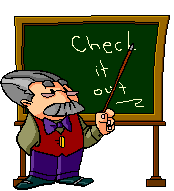 зачастую является следствием нарушений взаимосвязей с микросредой, в которой он живёт.
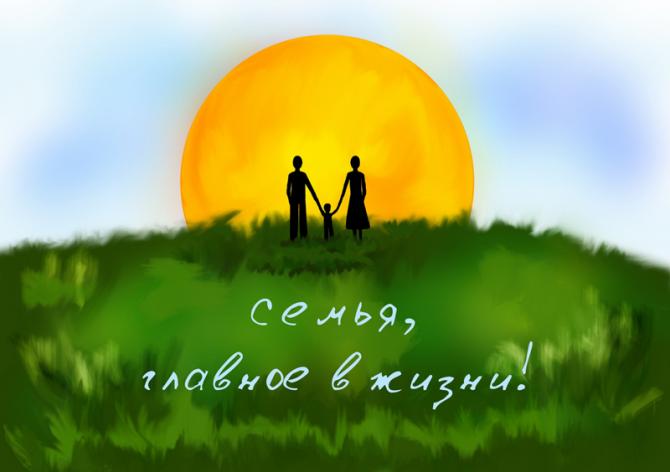 Неблагоприятные условия семейного воспитания
Асоциальное поведение родителей – пьянство, разврат, проявление жестокости, совершение правонарушений и преступлений.
Из семей, где повседневное поведение взрослых носит антиобщественный характер, выходит в 10 раз больше детей с отклонениями в поведении, чем из других семей.
Недостаточная любовь и внимание родителей
Внешне совершенно обычный ребёнок может быть внутренне одиноким, потому что до его переживаний и интересов никому нет дела.
Такие ребята стремятся к общению со сверстниками и взрослыми вне семьи.
Гиперопека
Родители так боятся, что их дети наделают ошибок, что полностью их контролируют, что рождает инфантильность, несамостоятельность, личную несостоятельность
При ослаблении контроля старших ребёнок оказывается дезориентированным в своём поведении. Такие дети часто оказываются вовлечёнными в противоправные действия.
Чрезмерное удовлетворение потребностей ребёнка
В семьях, где детям ни в чём не отказывают, потакают любым капризам, избавляют от домашних обязанностей, вырастают не просто лентяи, а потребители, жаждущие всё новых удовольствий и благ. Нередко «слепая» родительская защита детей порождает в них уверенность в своей безнаказанности.
Отсутствие привычки к разумному ограничению нередко толкает их на преступления, совершаемые ими под влиянием мотивов и желаний чисто потребительского характера.
Чрезмерная требовательность и авторитарность родителей
Излишняя суровость, чрезмерное использование всевозможных ограничений и запретов, наказаний, унижающих детей, оскорбляющих их человеческое достоинство, стремление подчинить ребёнка своей воле, навязывание своего мнения и готовых решений, категоричность суждений и приказной тон, использование принуждения и репрессивных мер, включая физические наказания.
Всё это разрушает атмосферу доверия и взаимопонимания, нередко толкая детей на преступления.
Биологические факторы
Стремление к самостоятельности
Негативизм и упрямство
Повышенная уязвимость
Неконструктивные формы реагирования
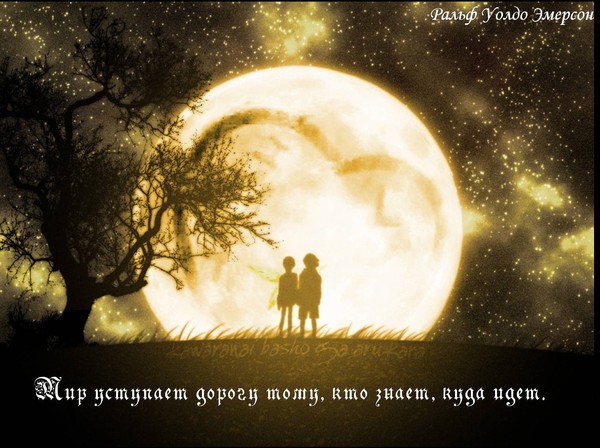 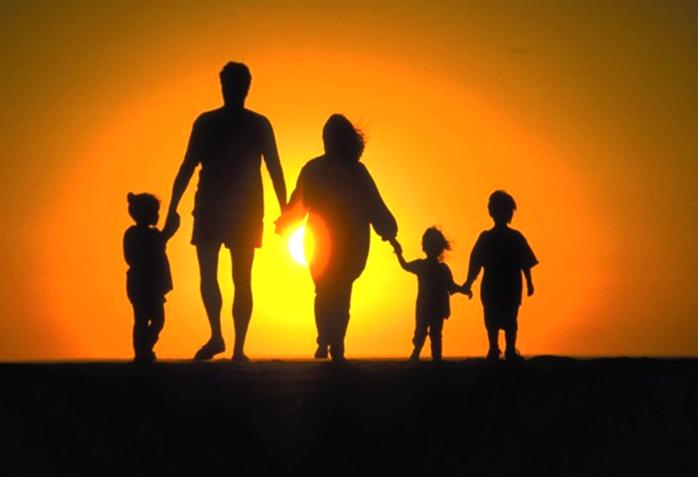 Помните:
какие бы поступки дети не совершали - это наши дети. И наши дети-это  большое счастье. В наших руках сделать их счастливыми, ведь каждый ребенок рождается для счастья.
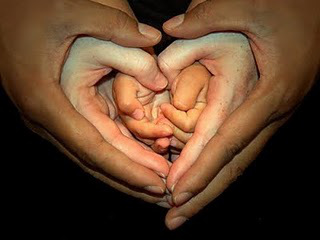 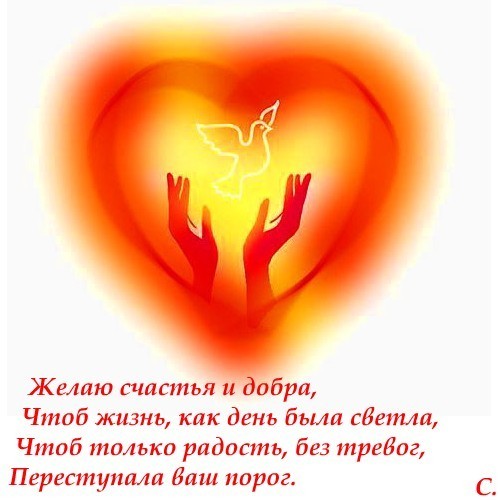